Муниципальное бюджетное дошкольное образовательное учреждение «Детский сад №58 «Солнышко» комбинированного вида города Белово»
Подарок для дедушки                                      1мл группа                                                                          Куратор                                                       воспитатель: Загревая А.Э.
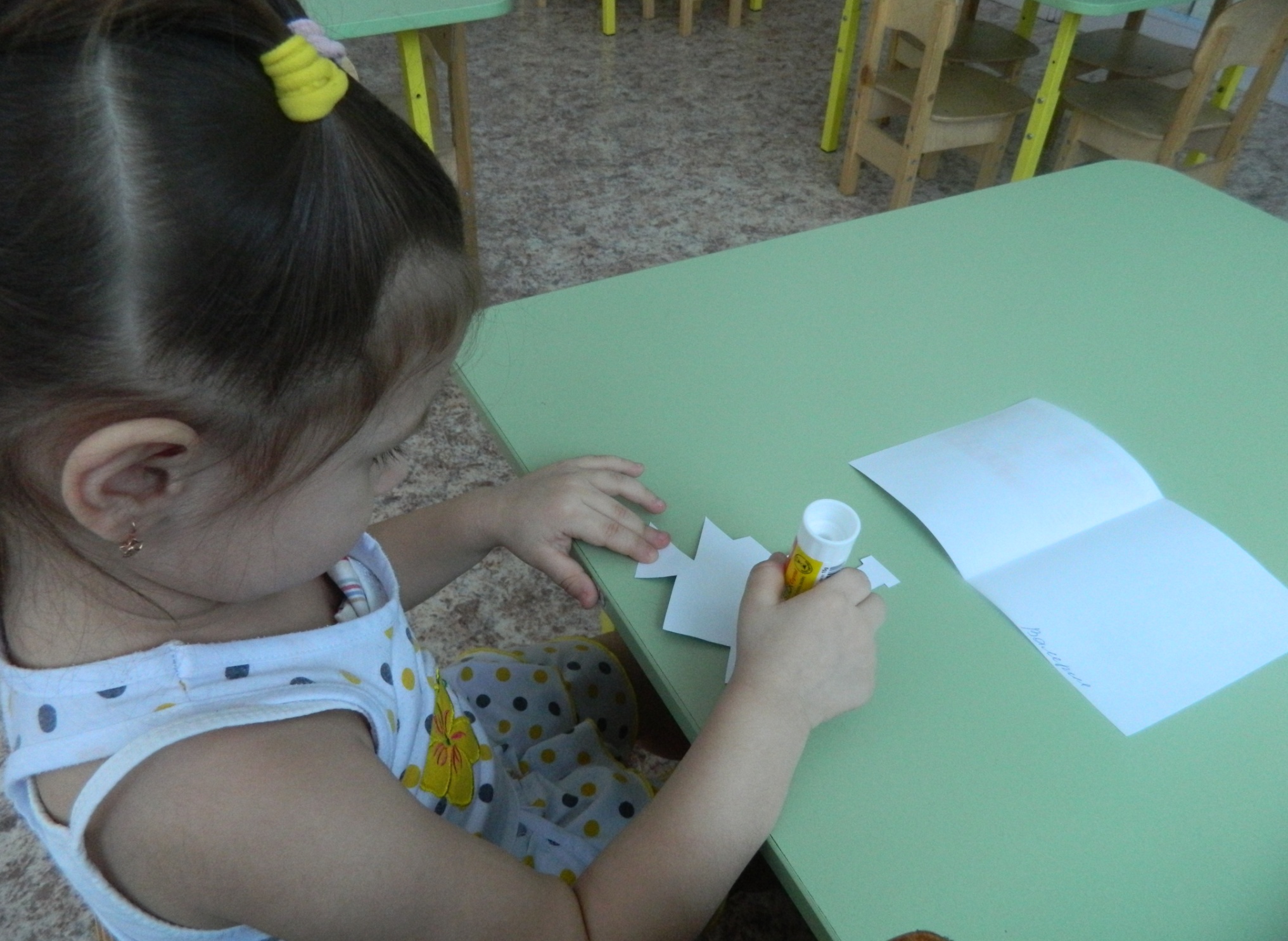 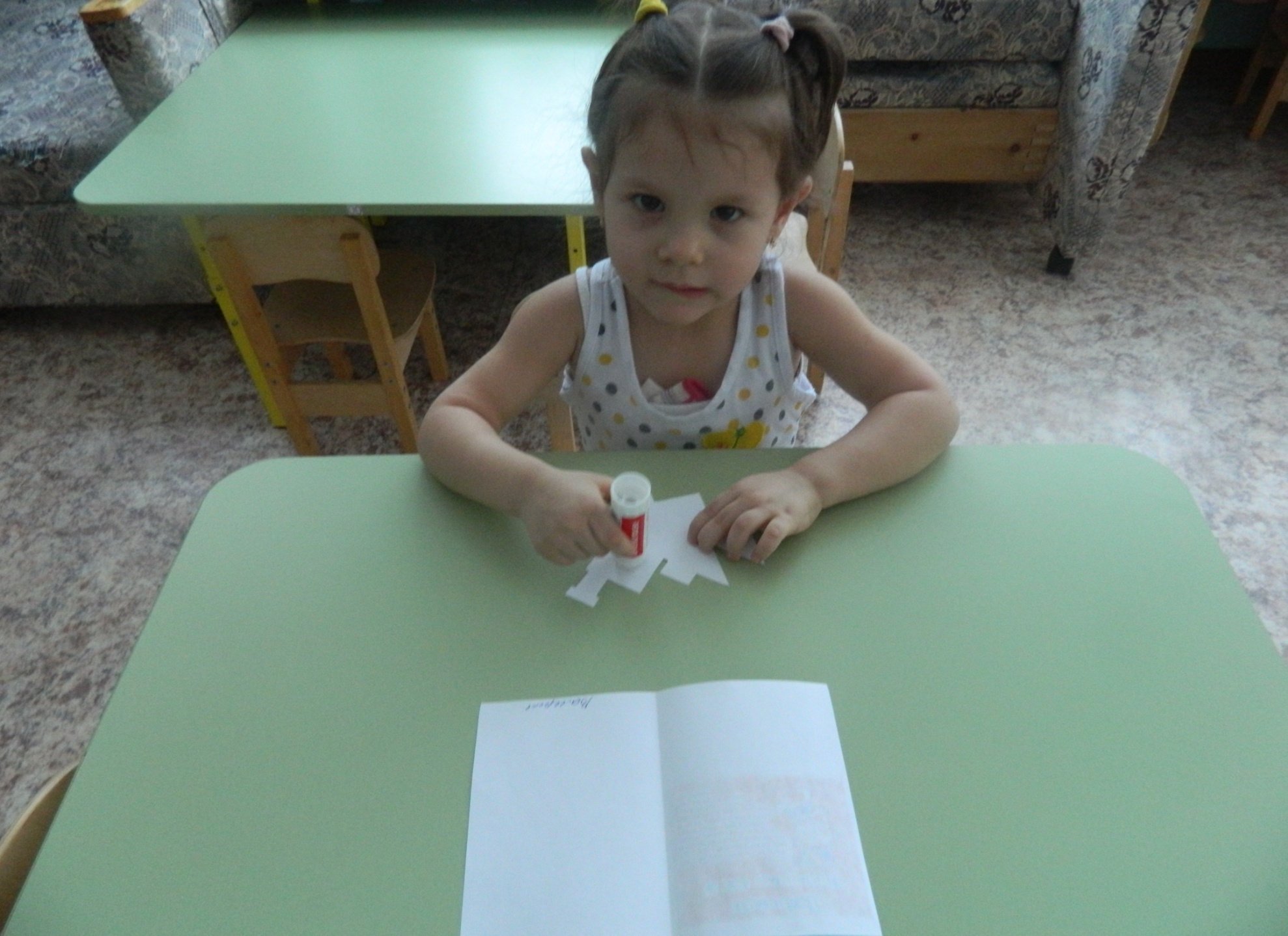 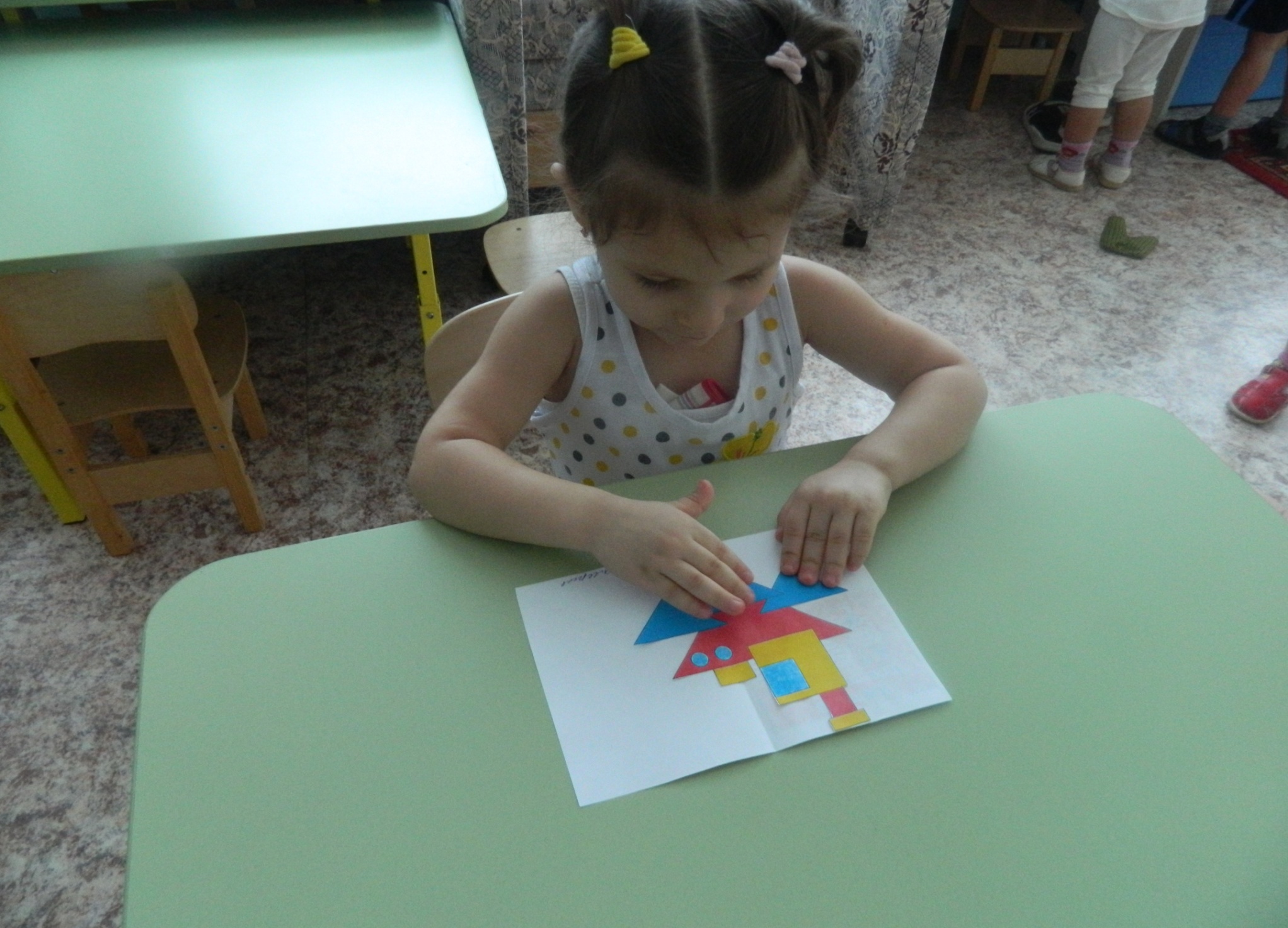 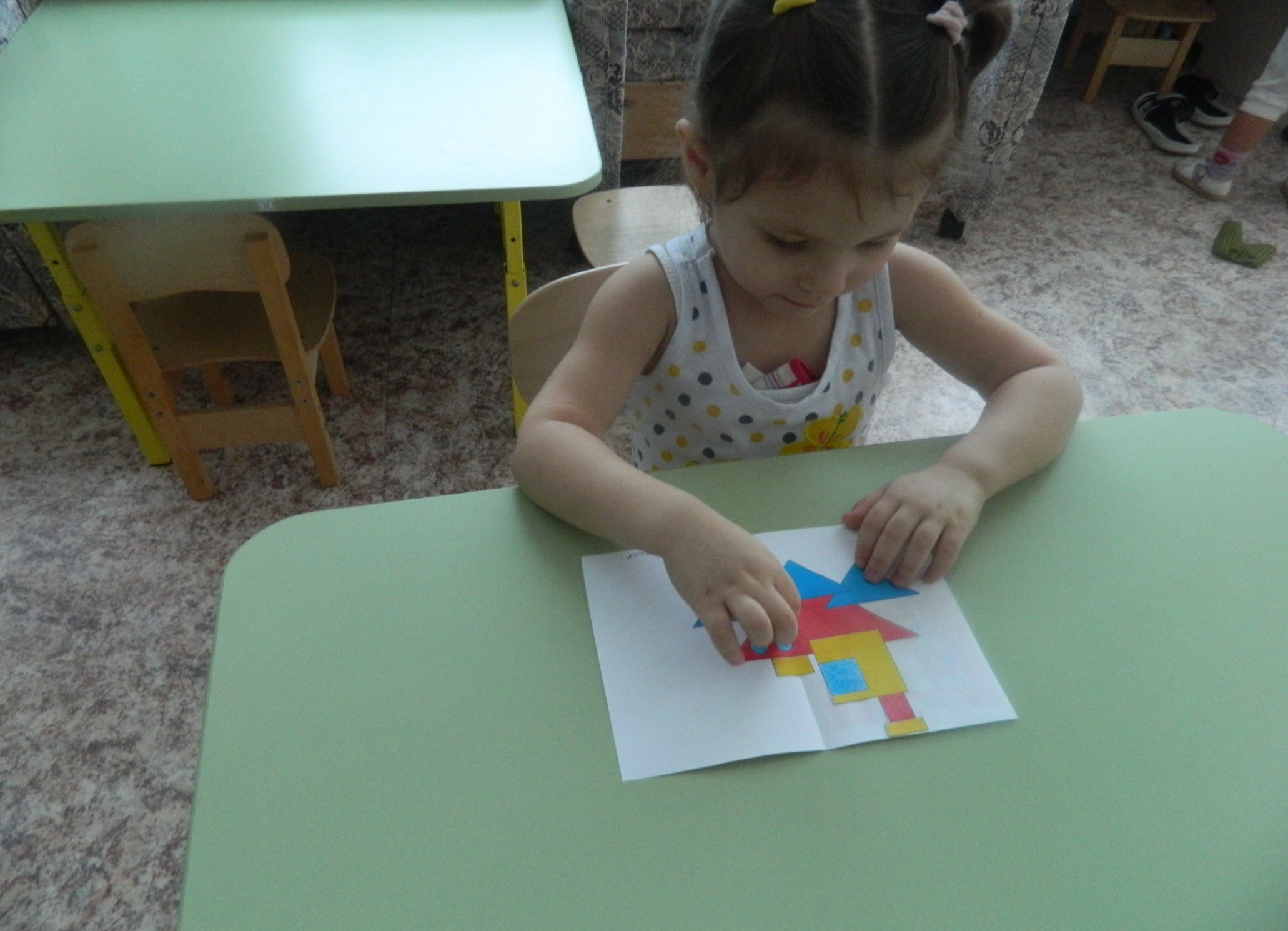 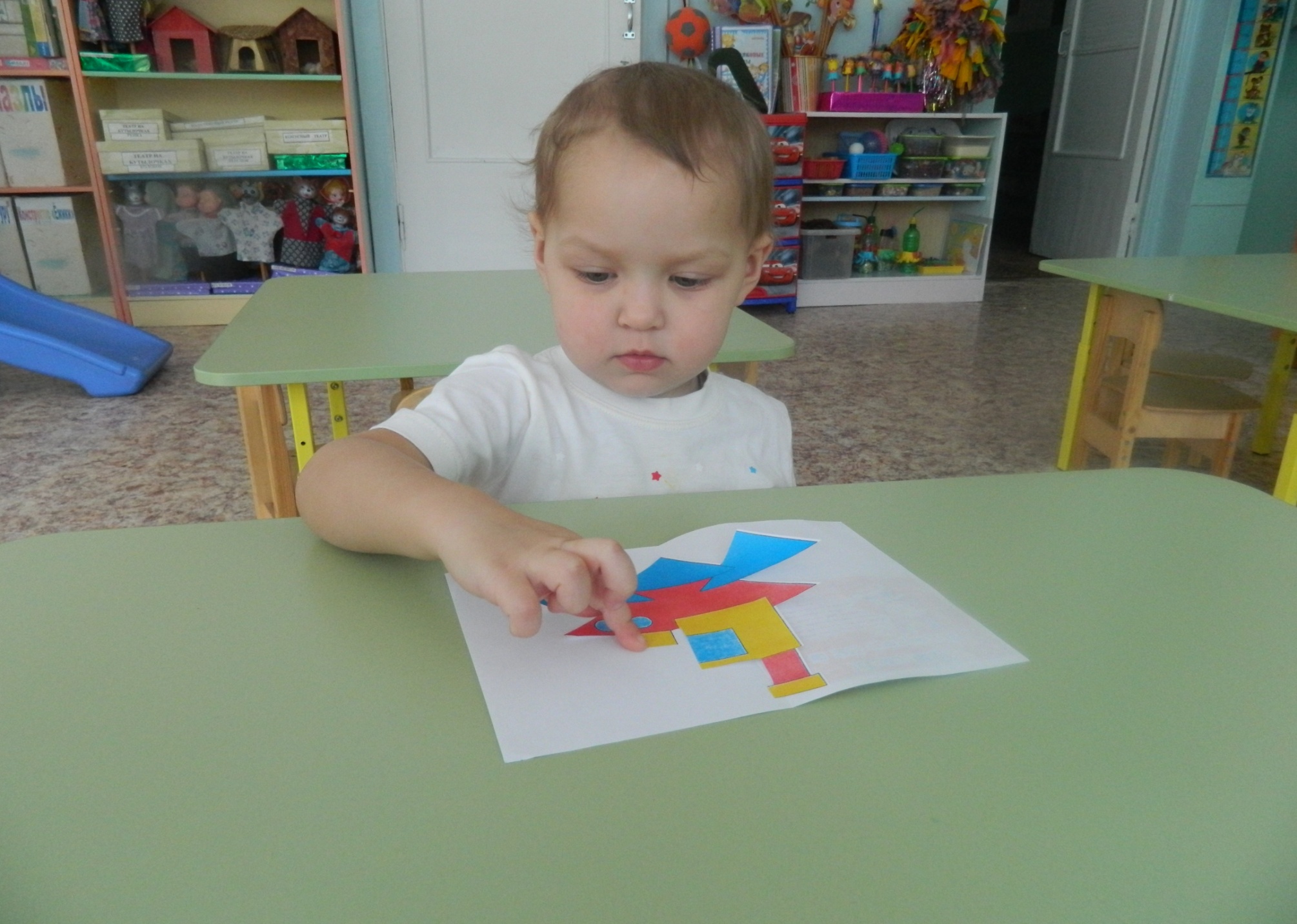 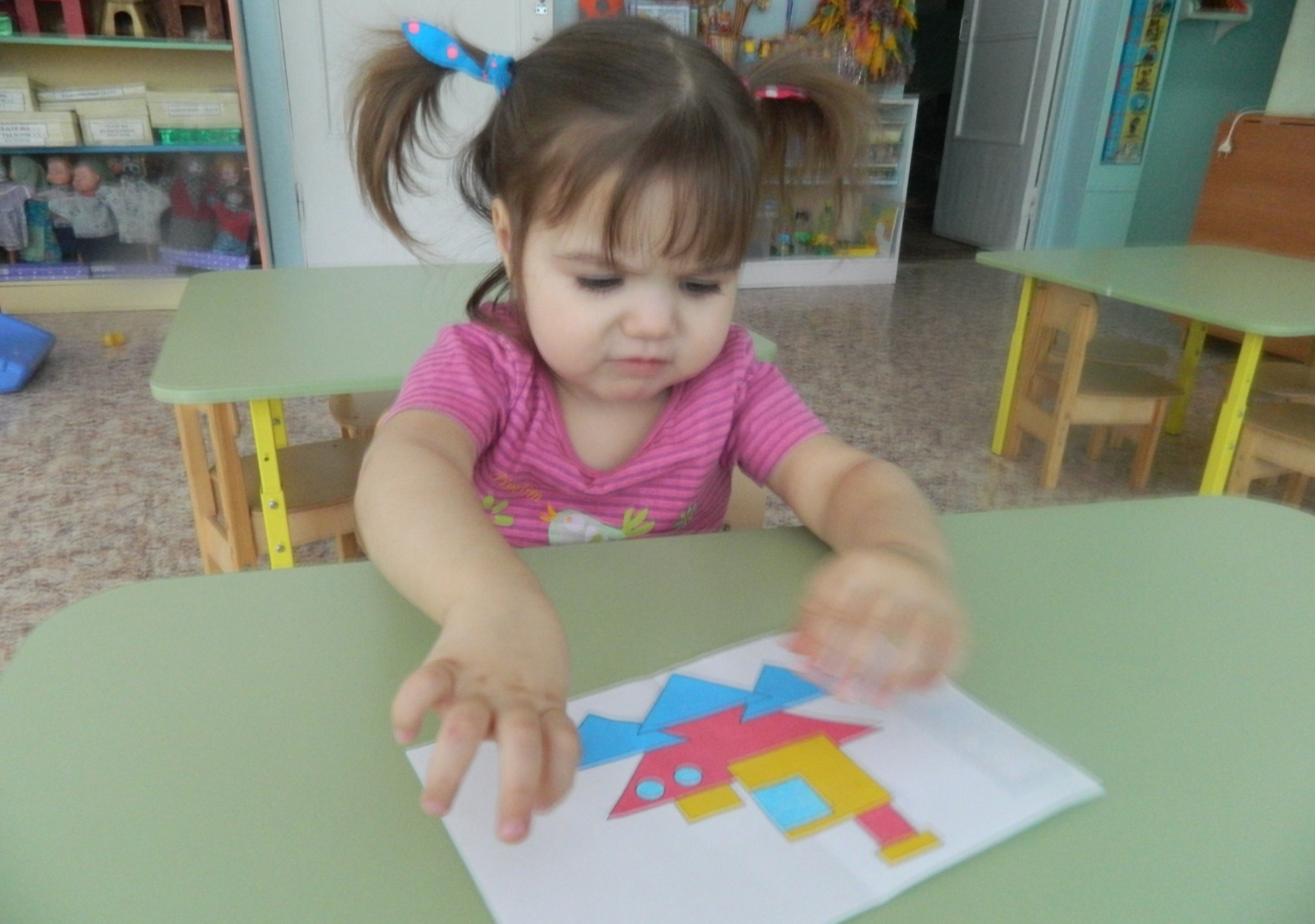 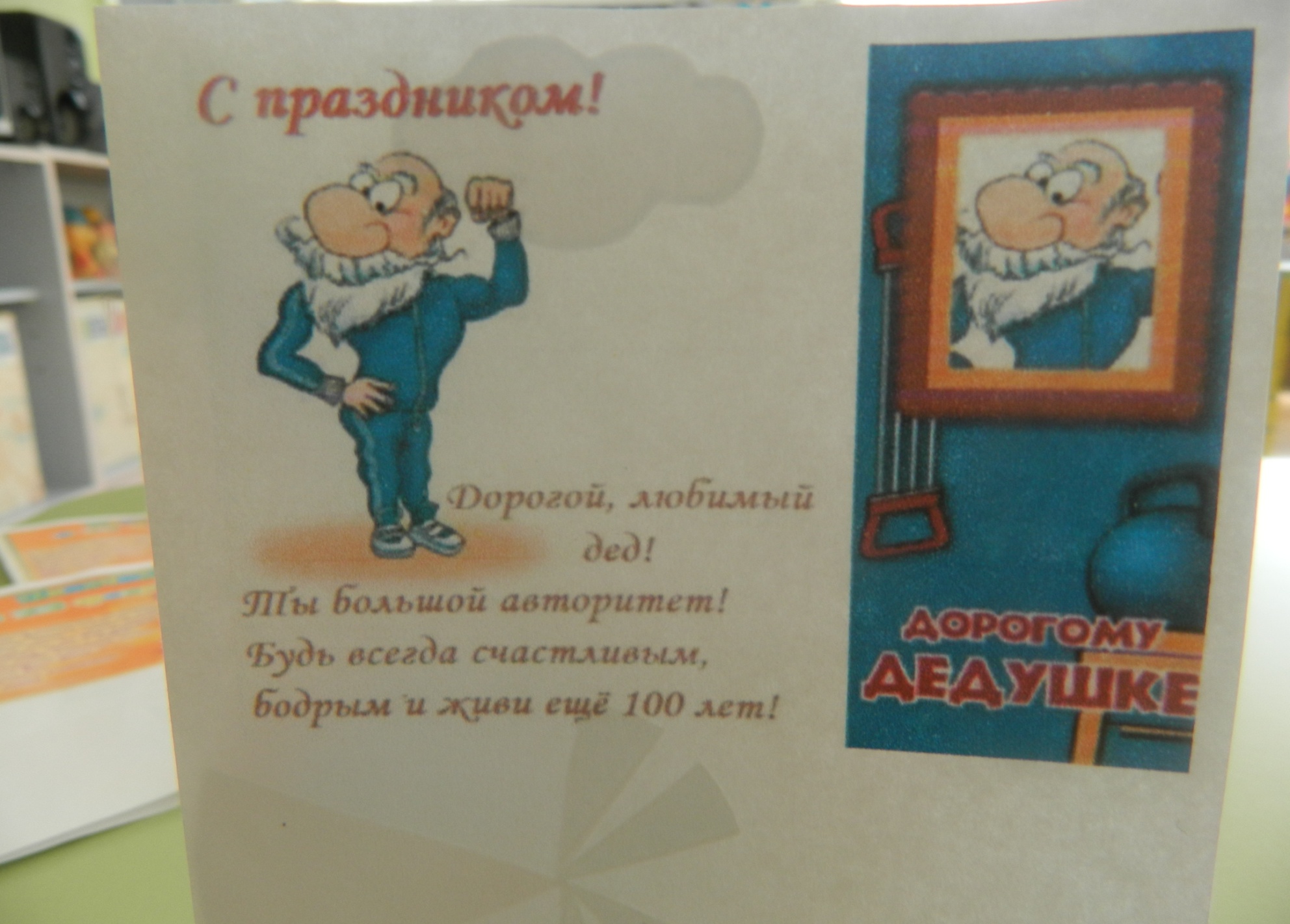 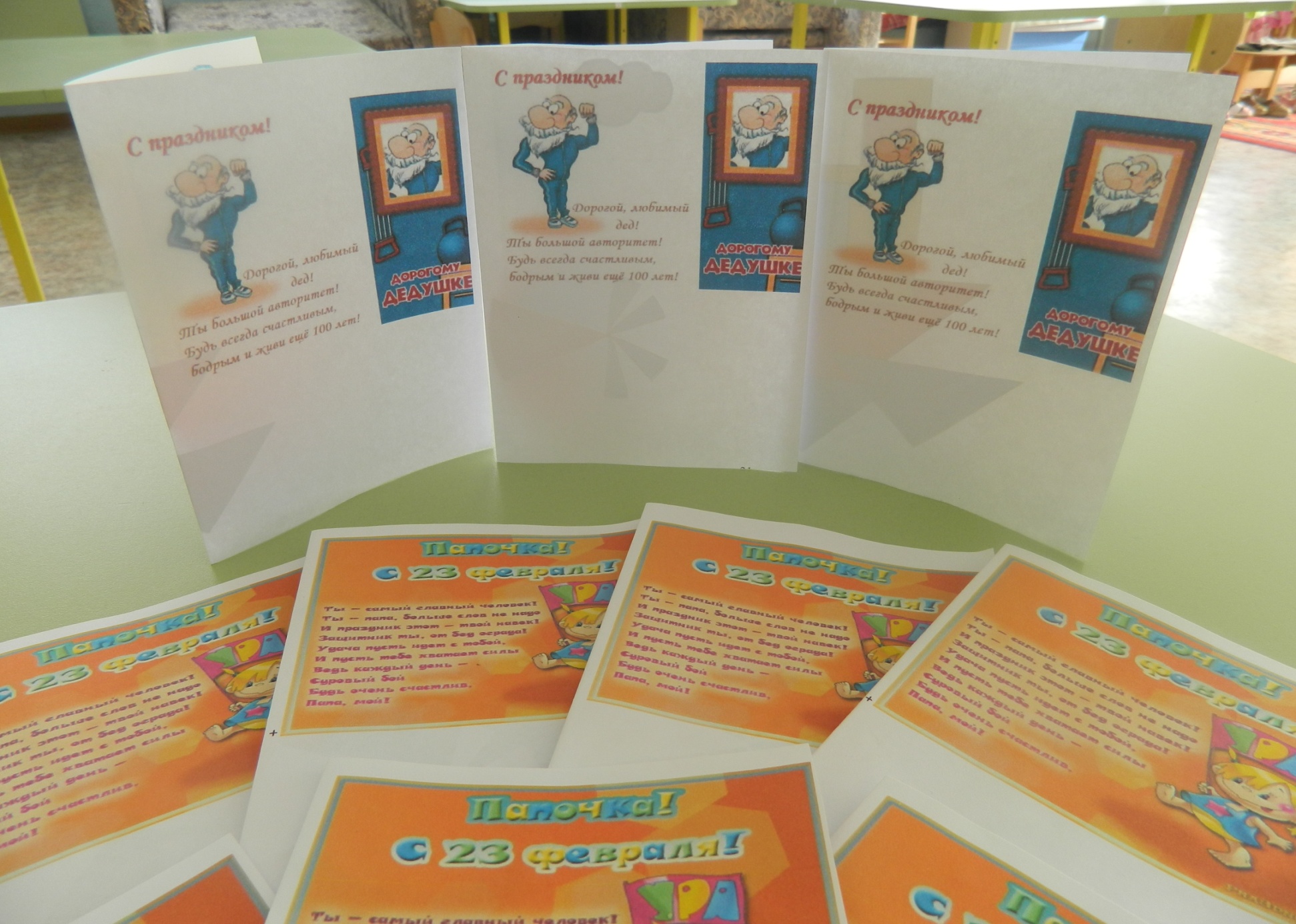 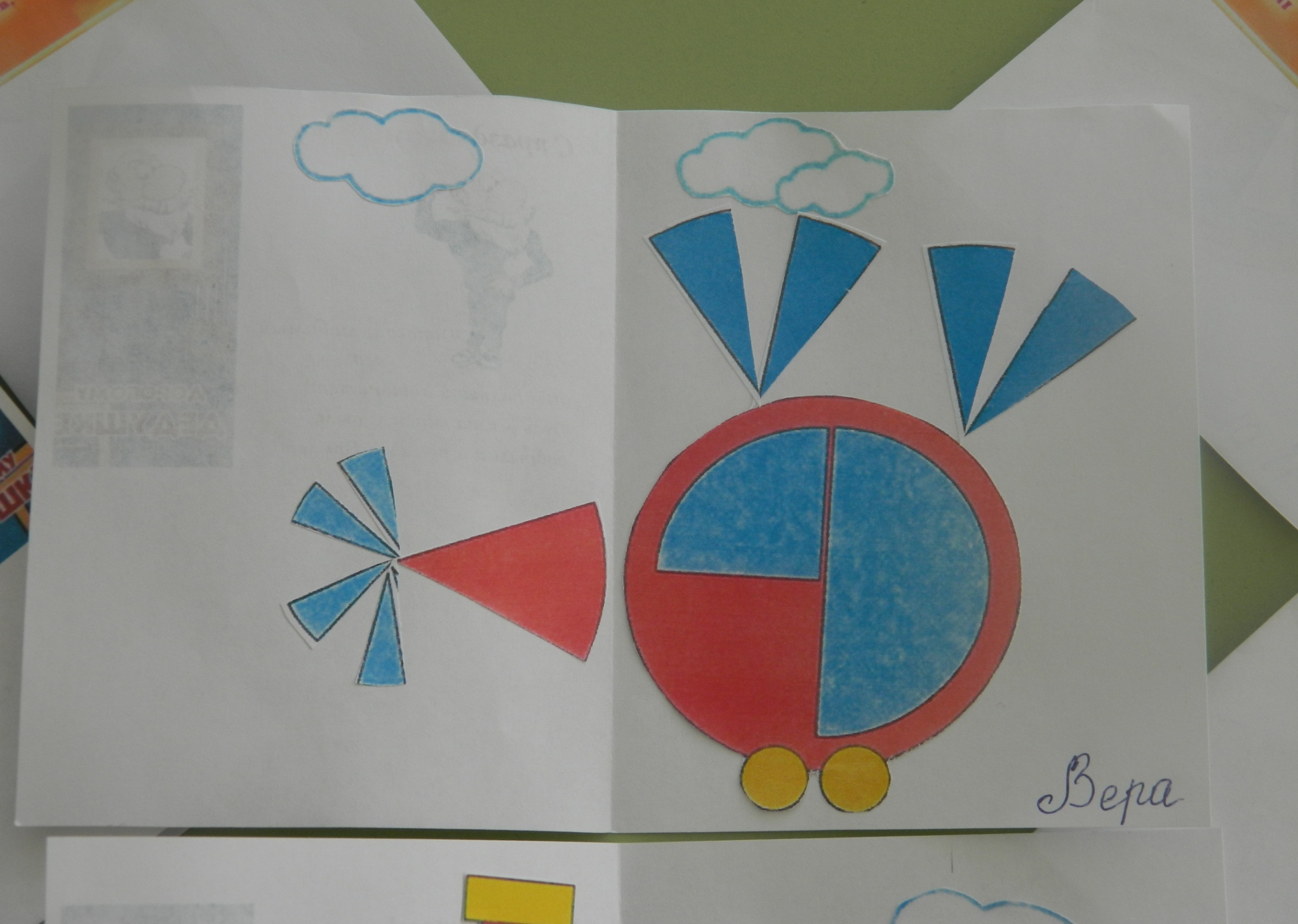 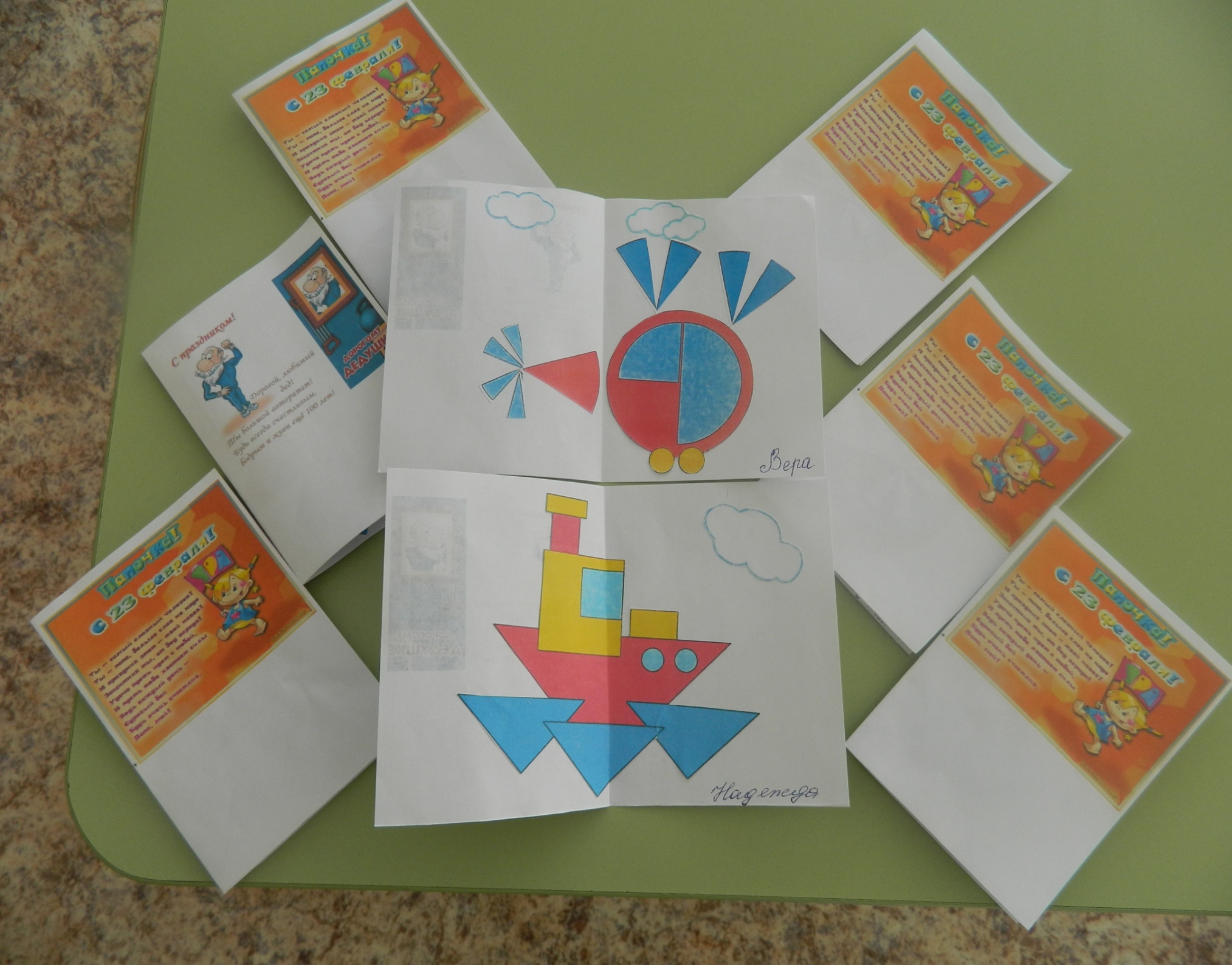